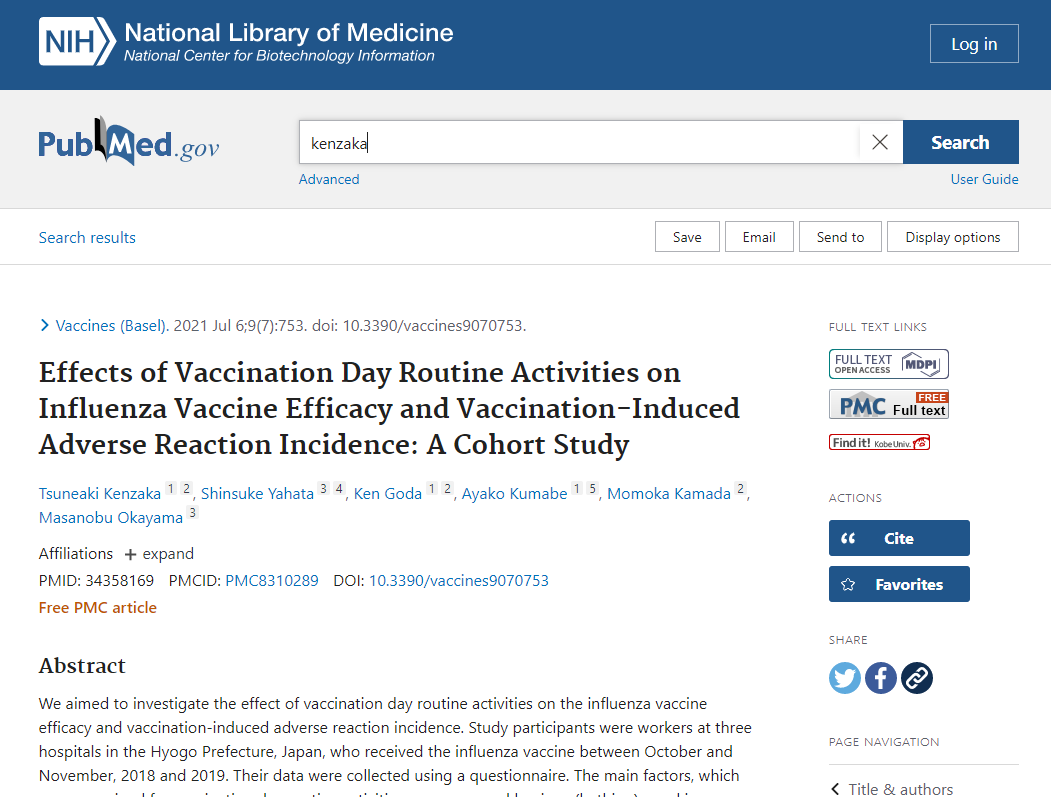 生活習慣がインフルエンザ罹患に及ぼす影響
・ 入浴あり
・ 過去喫煙、現在禁煙
・ 喫煙者、当日喫煙なし
Not estimated
いずれも影響なし
・ 喫煙者、当日喫煙あり
・ 飲酒あり
・ カフェイン摂取あり
・ 運動あり
0.5
1.5
1
3
0
2
Model 1
Model 2
Model 3
オッズ比 (95%信頼区間)
2.5
生活習慣が副反応に及ぼす影響
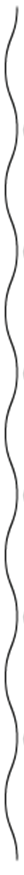 ・ 入浴あり
・ 過去喫煙、現在禁煙
・ 喫煙者、当日喫煙なし
いずれも影響なし
・ 喫煙者、当日喫煙あり
・ 飲酒あり
・ カフェイン摂取あり
・ 運動あり
1.4
0.8
0
1
Model 1
Model 2
Model 3
1.2
0.9
1.1
1.3
0.5
オッズ比 (95%信頼区間)
生活習慣が局所副反応に及ぼす影響
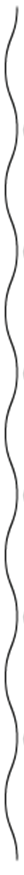 ・ 入浴あり
・ 過去喫煙、現在禁煙
・ 喫煙者、当日喫煙なし
いずれも影響なし
・ 喫煙者、当日喫煙あり
・ 飲酒あり
・ カフェイン摂取あり
・ 運動あり
1.4
0.8
0
1
Model 1
Model 2
Model 3
1.2
0.9
1.1
1.3
0.5
オッズ比 (95%信頼区間)
生活習慣が全身副反応に及ぼす影響
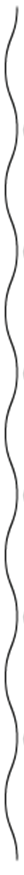 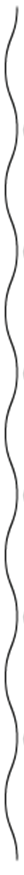 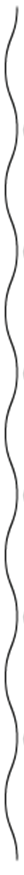 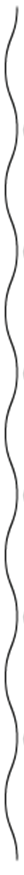 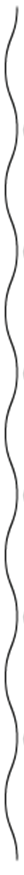 ・ 入浴あり
・ 過去喫煙、現在禁煙
・ 喫煙者、当日喫煙なし
Not estimated
・ 喫煙者、当日喫煙あり
・ 飲酒あり
運動のみ影響あり
・ カフェイン摂取あり
・ 運動あり
1.4
1
0.5
0
2
1.8
Model 1
Model 2
Model 3
1.2
5
1.1
1.3
0.8
0.9
0.2
0.1
オッズ比 (95%信頼区間)